ТРУДОВАЯ  ДЕЯТЕЛЬНОСТЬ
Старшая речевая группа «Улыбка»






                     







              
 ВОСПИТАТЕЛЬ:   .
                                                                     Соловьева Н.А.
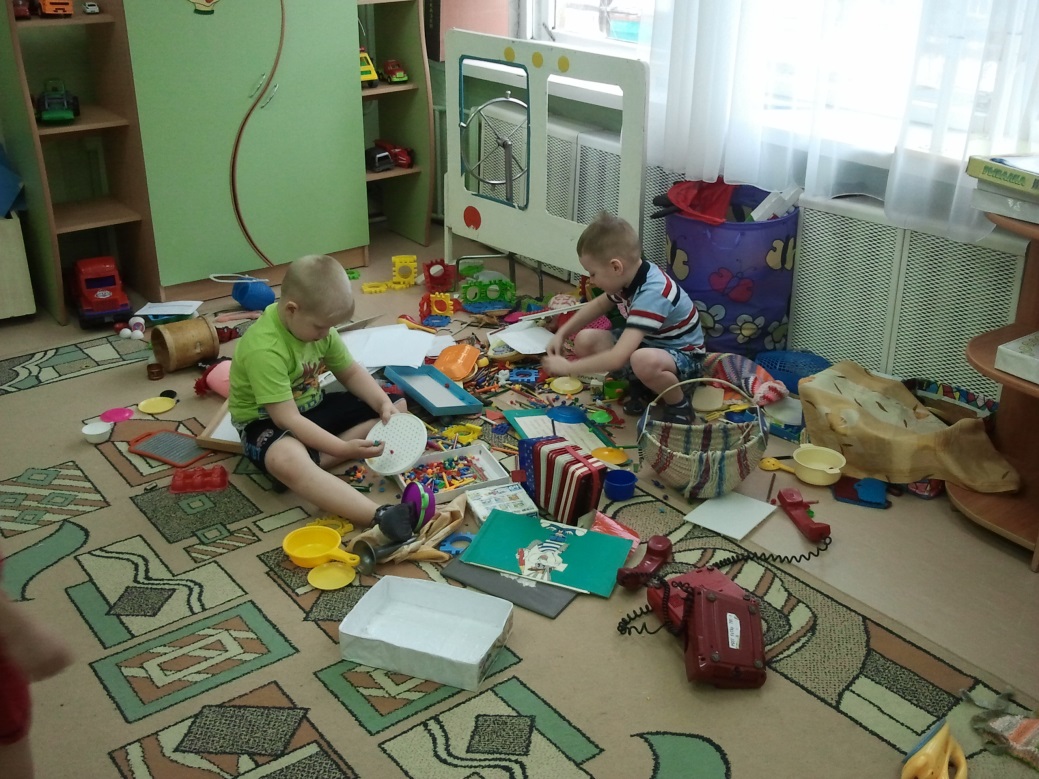 ВИДЫ ДЕТСКОГО ТРУДА:
САМООБСЛУЖИВАНИЕ
 ХОЗЯЙСТВЕННО-БЫТОВОЙ ТРУД
 ТРУД В ПРИРОДЕ
 РУЧНОЙ ТРУД
  

ФОРМЫ ТРУДА:
 ПОРУЧЕНИЯ
 ДЕЖУРСТВА
 КОЛЛЕКТИВНЫЙ ТРУД
 ОЗНАКОМЛЕНИЕ С ТРУДОМ ВЗРОСЛЫХ
САМООБСЛУЖИВАНИЕ
Вырабатывать привычку правильно умываться, по мере необходимости мыть руки;
 Совершенствовать умение одеваться и раздеваться, аккуратно складывать одежду, сушить мокрые вещи;
 Закреплять умение замечать и самостоятельно устранять непорядок в своем внешнем виде;
 Развивать у детей желание помогать друг другу.
 Формировать привычку бережно относиться к личным вещам и вещам других.
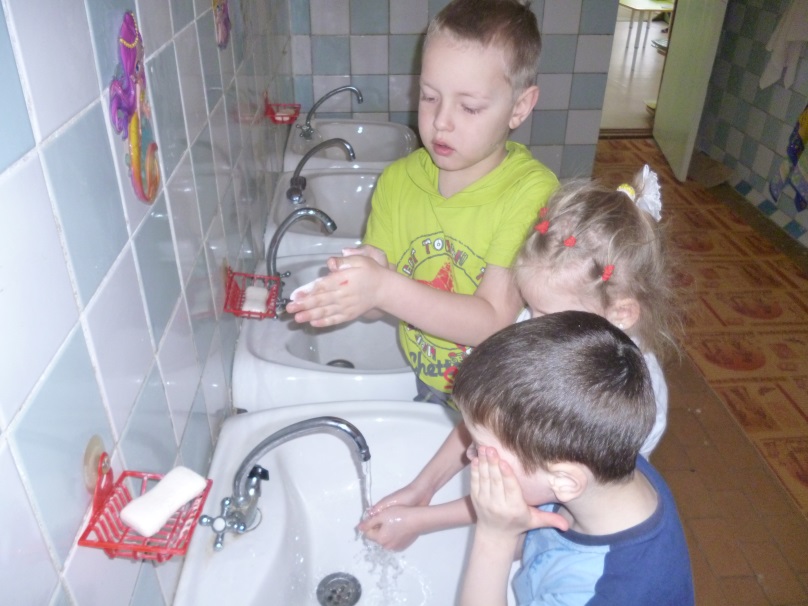 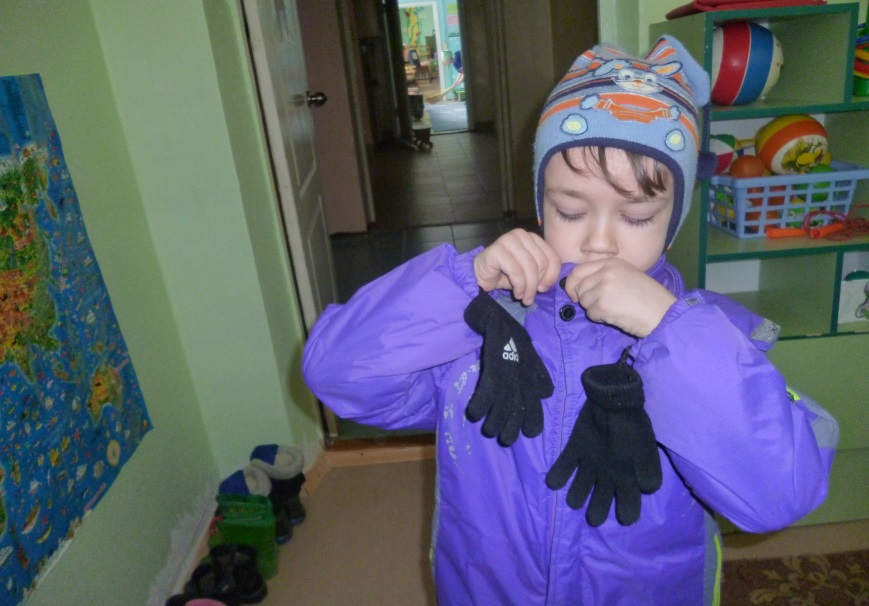 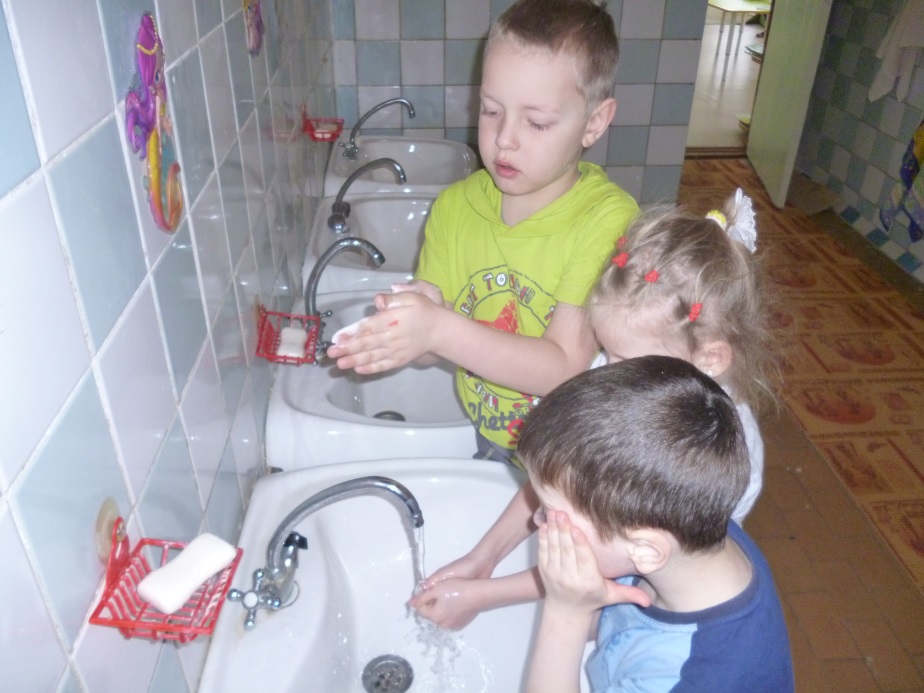 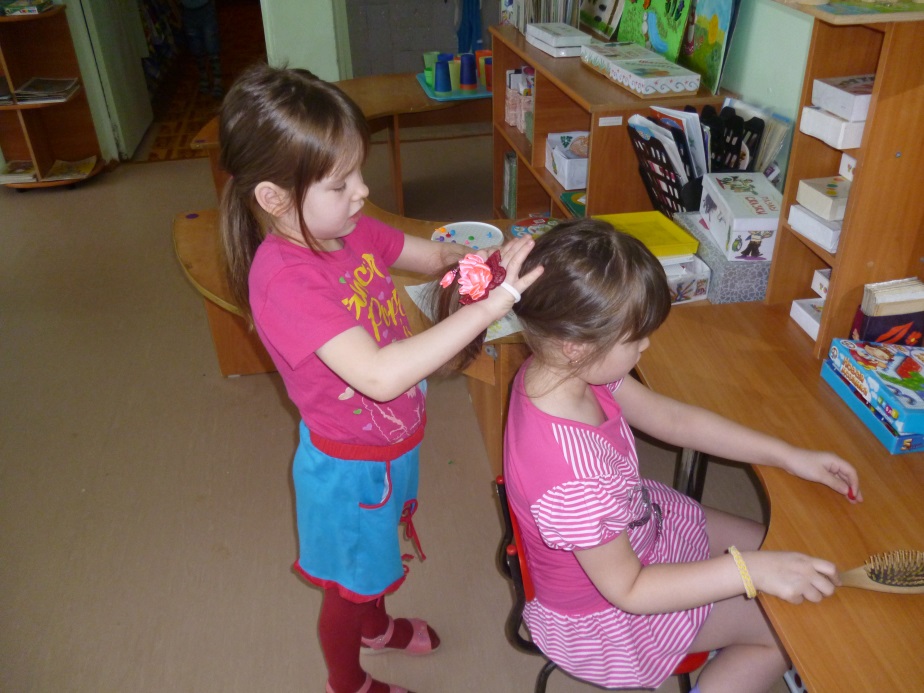 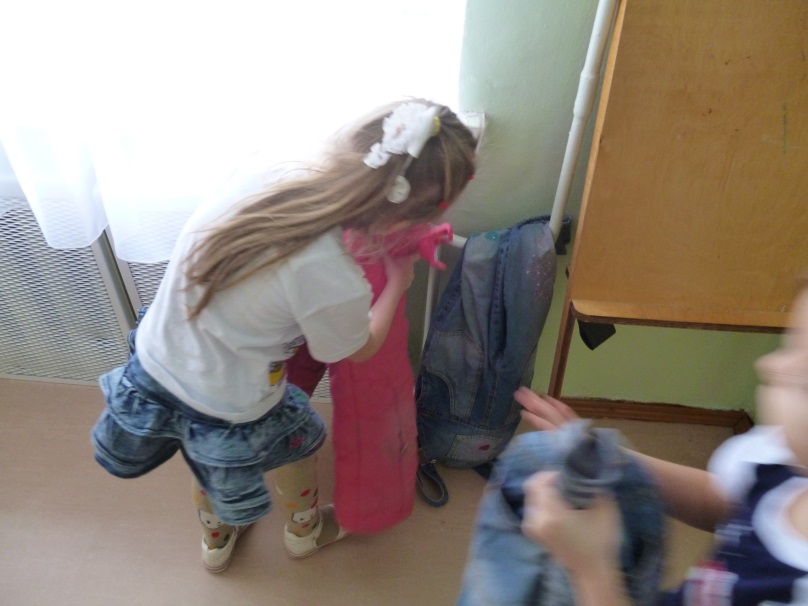 ХОЗЯЙСТВЕННО-БЫТОВОЙ ТРУД
Закреплять умение детей помогать взрослым поддерживать порядок в группе;
 Формировать умение наводить порядок на участке;
 Приучать убирать постель после сна;
 Приучать сервировать стол, приводить его в порядок после еды;
 Вырабатывать привычку самостоятельно раскладывать материалы для занятий, убирать их, протирать столы.
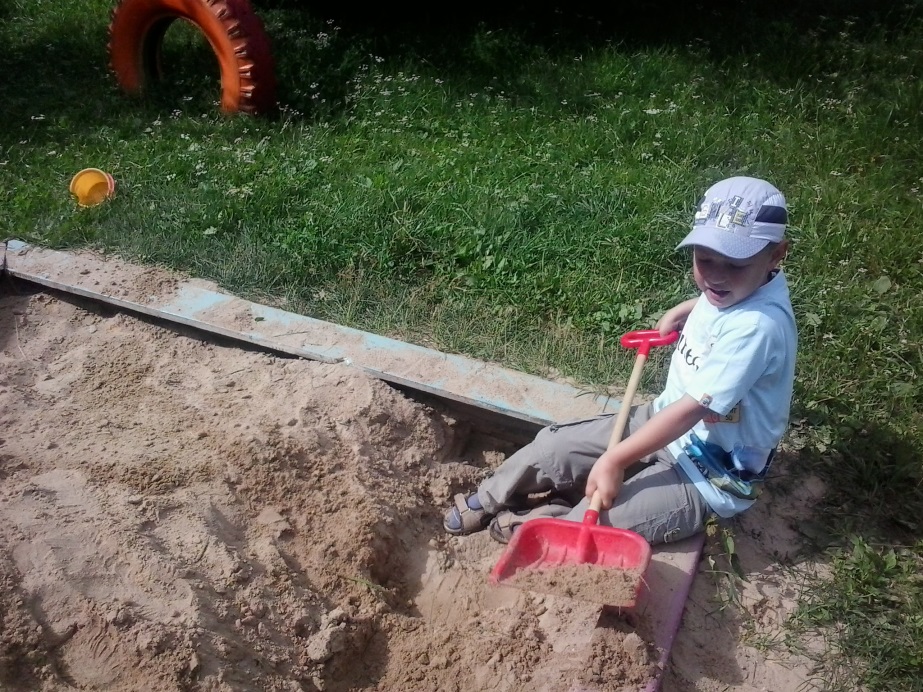 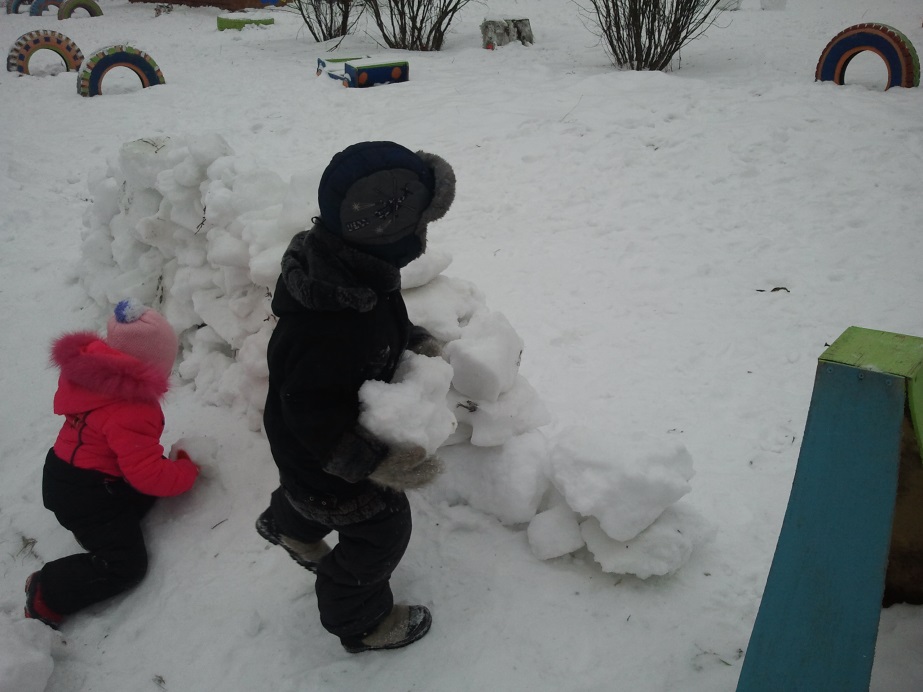 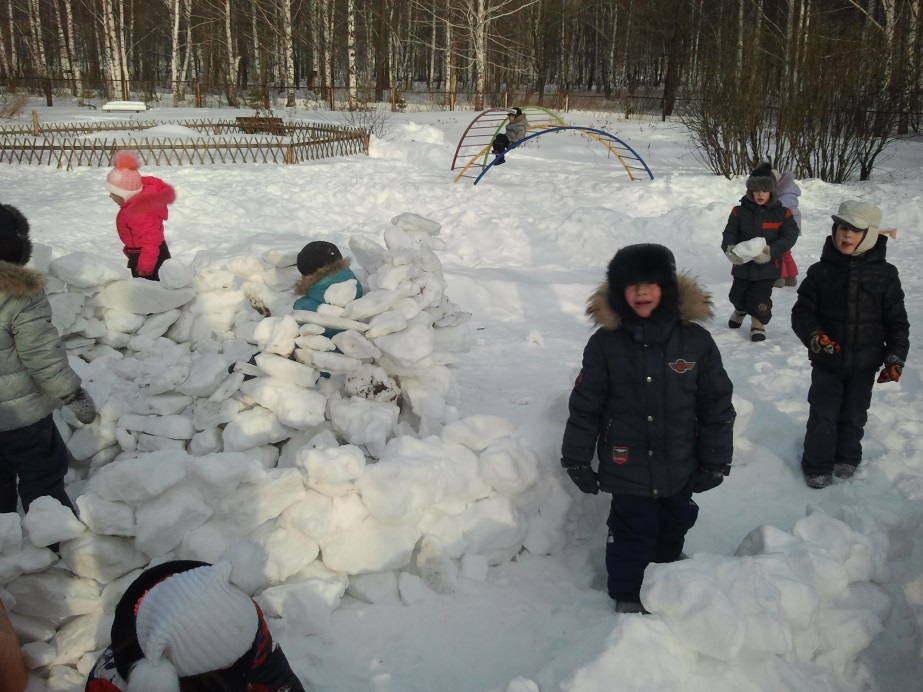 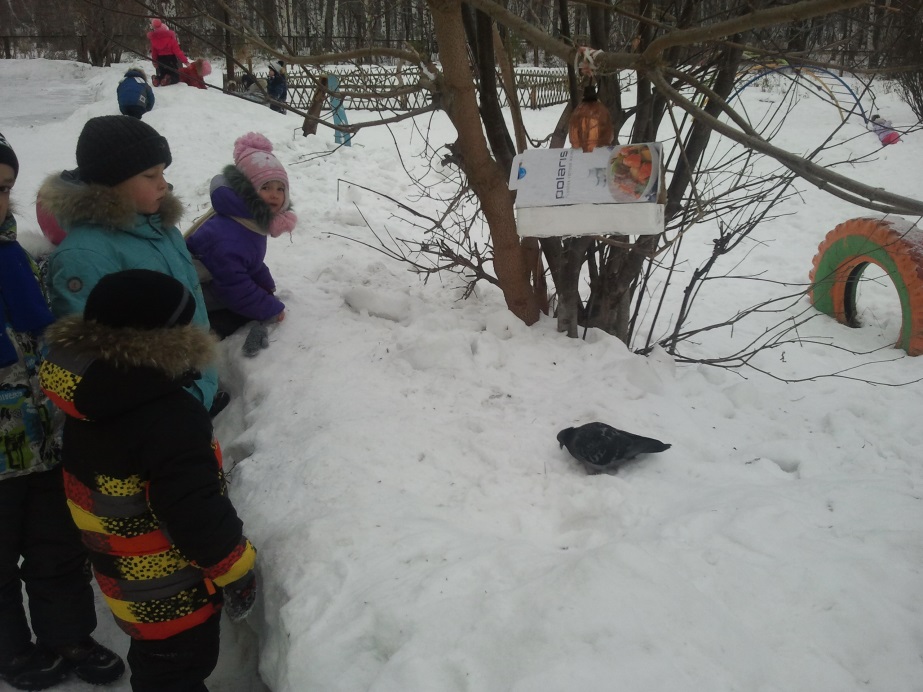 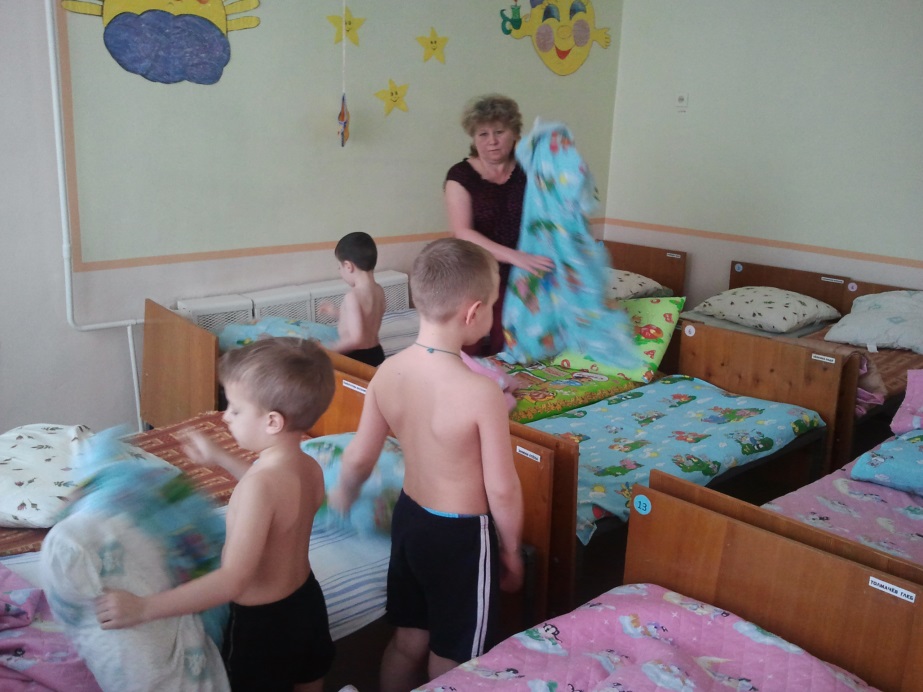 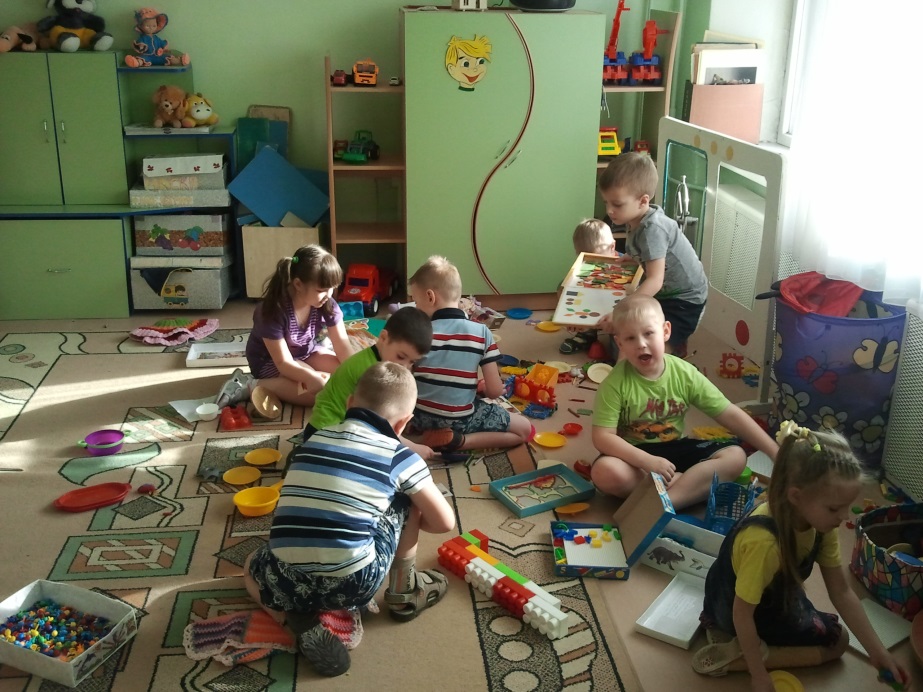 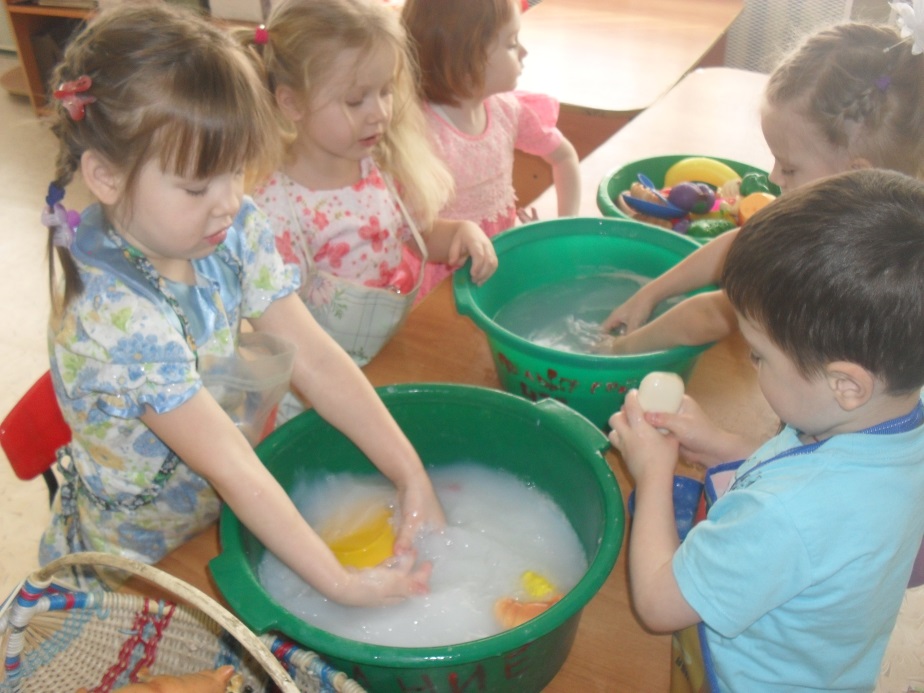 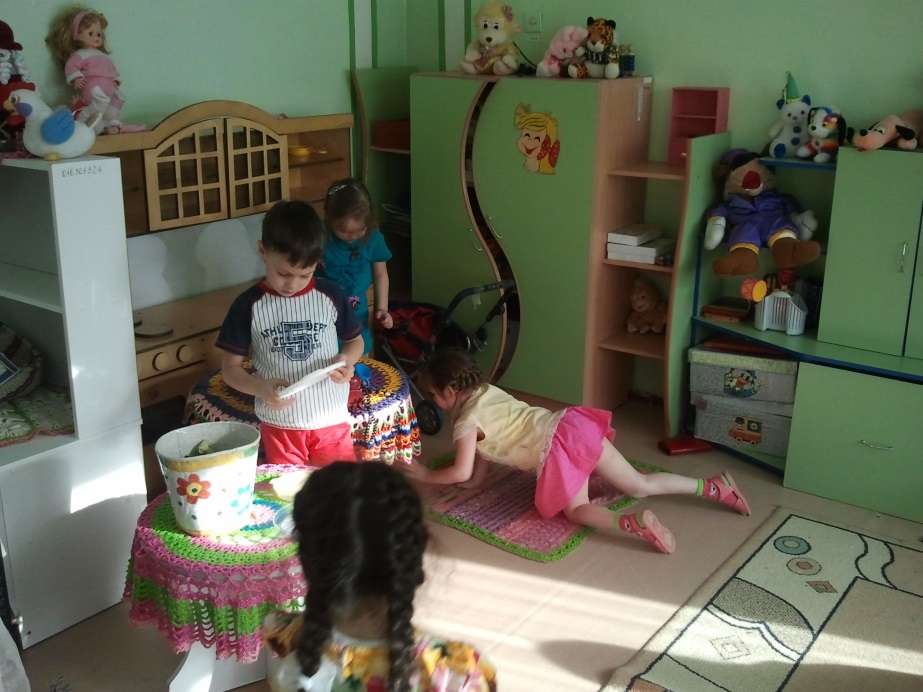 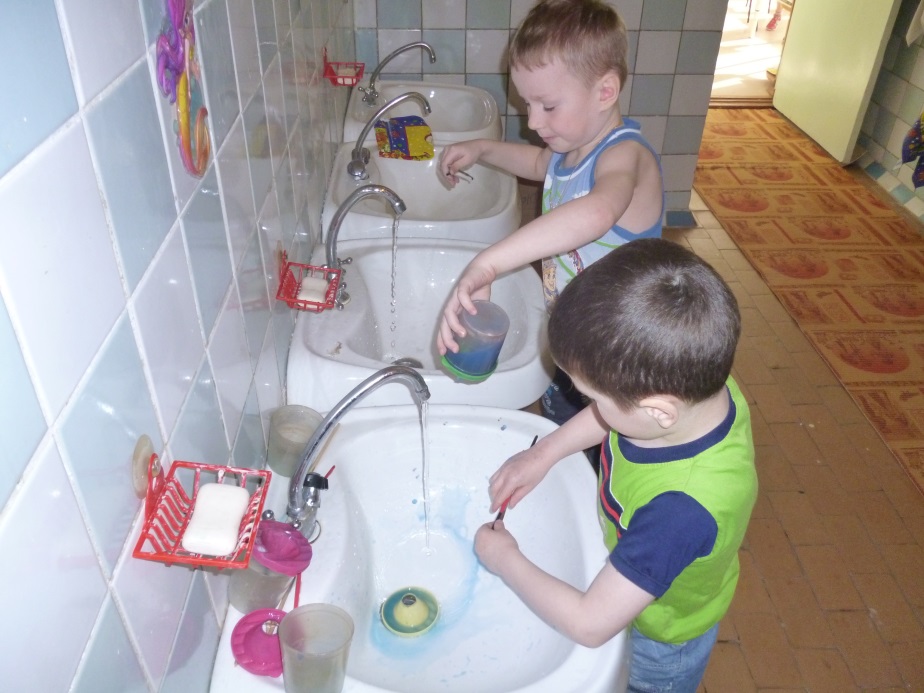 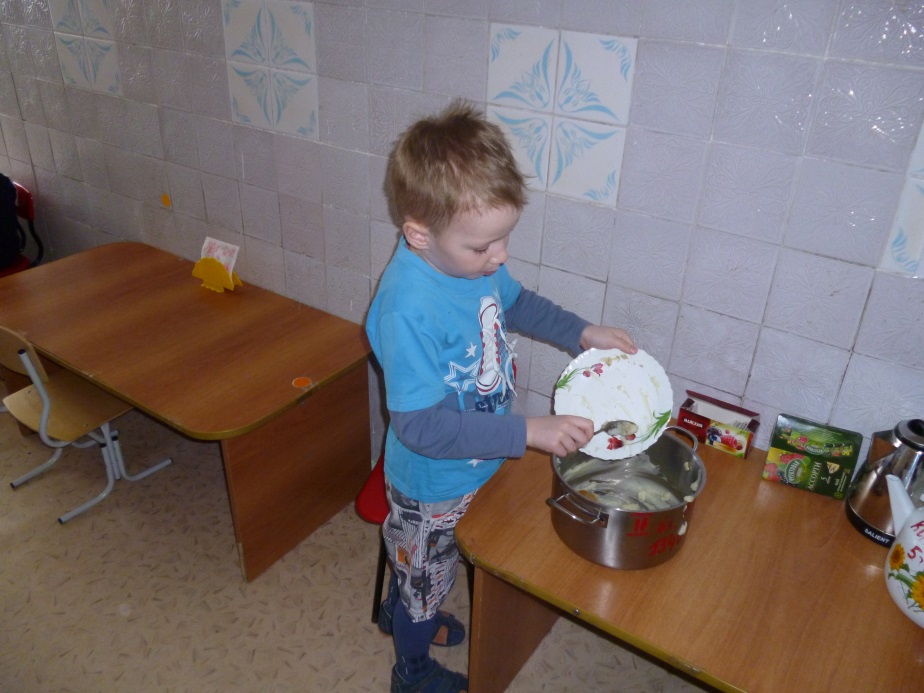 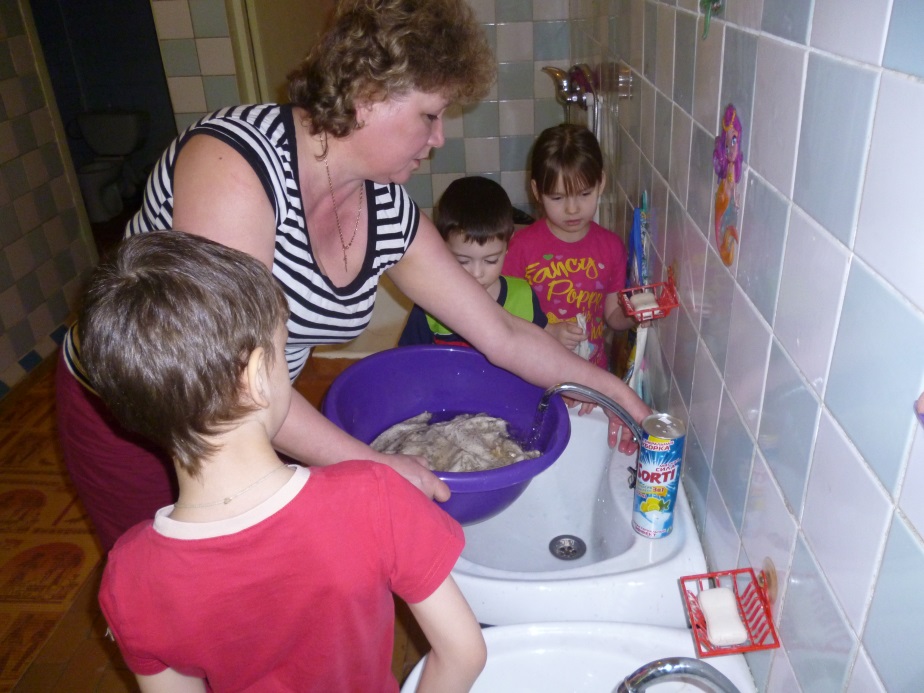 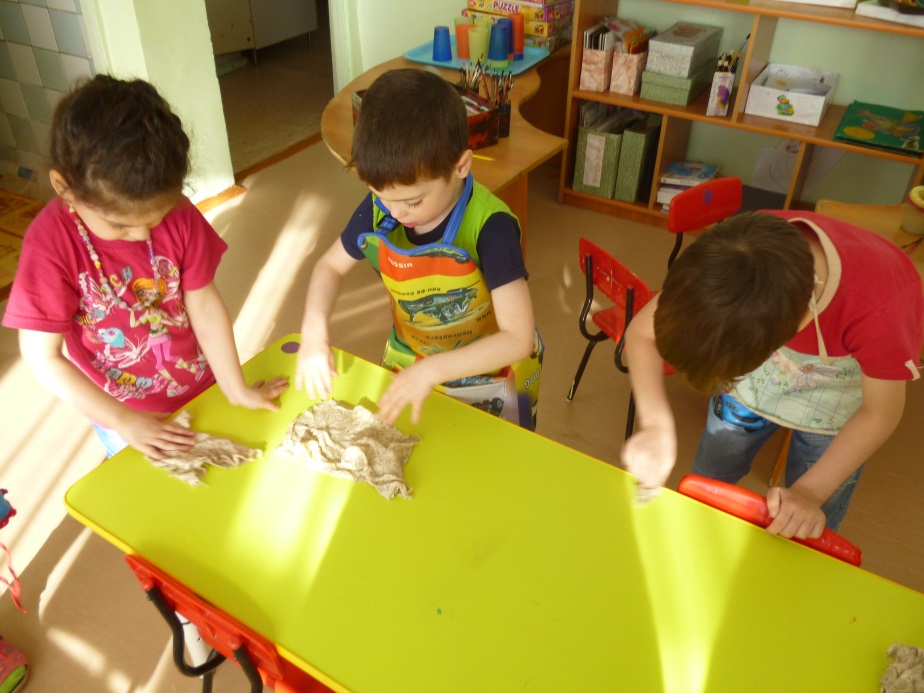 ТРУД В ПРИРОДЕ
Привлекать детей к уборке овощей на огороде, сбору семян;
 Создавать постройки из снега, очищать дорожки от снега;
 Весной посадка семян овощей, цветов;
 Летом уход за высаженными растениями.
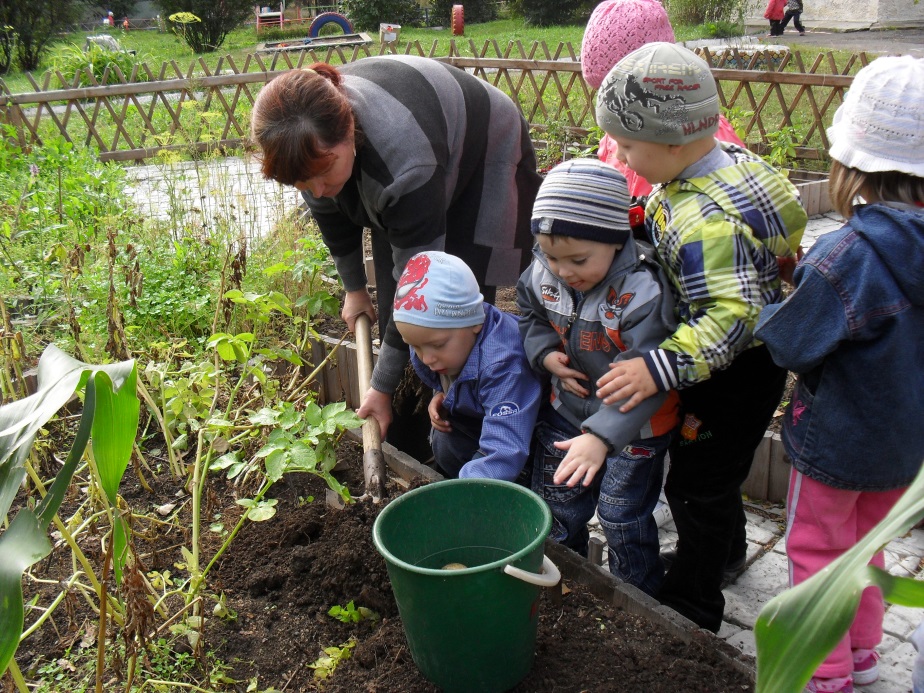 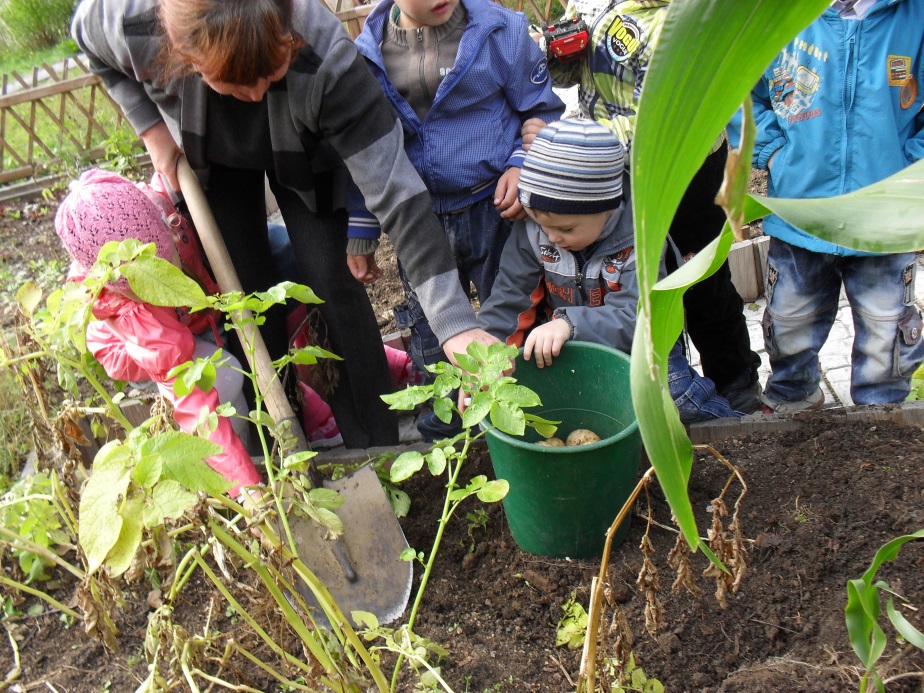 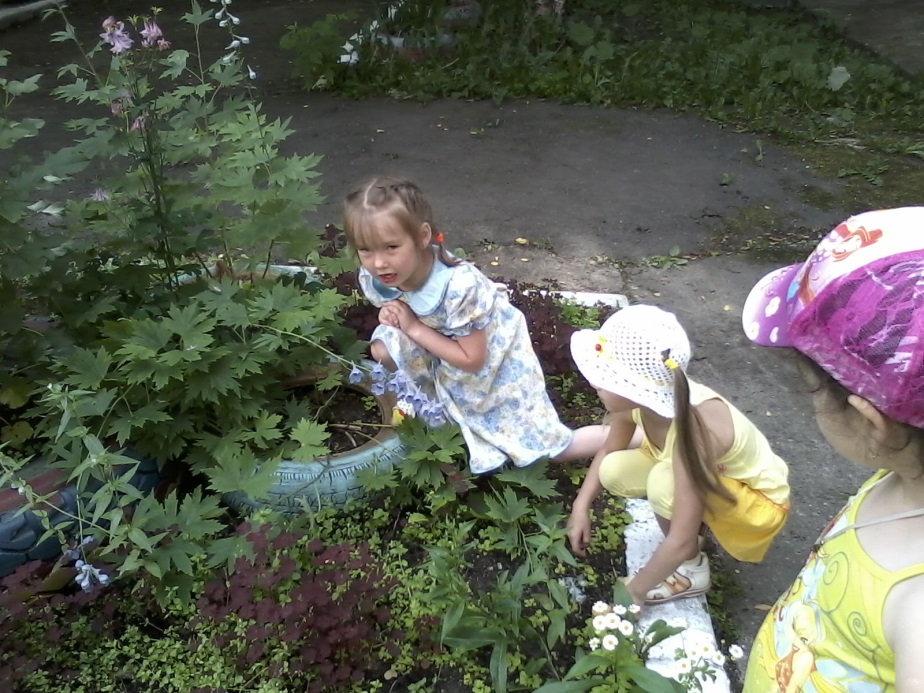 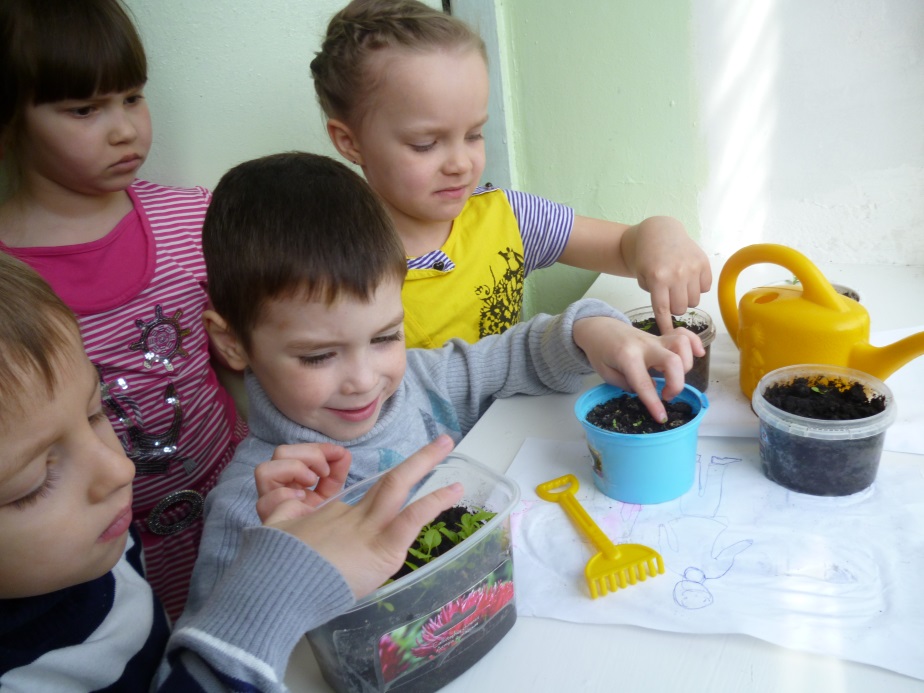 Ручной труд
Совершенствовать умение работать с бумагой;
 Формировать умение делать игрушки для сюжетных игр, украшения на елку;
 делать поделки из природного материала и других материалов.
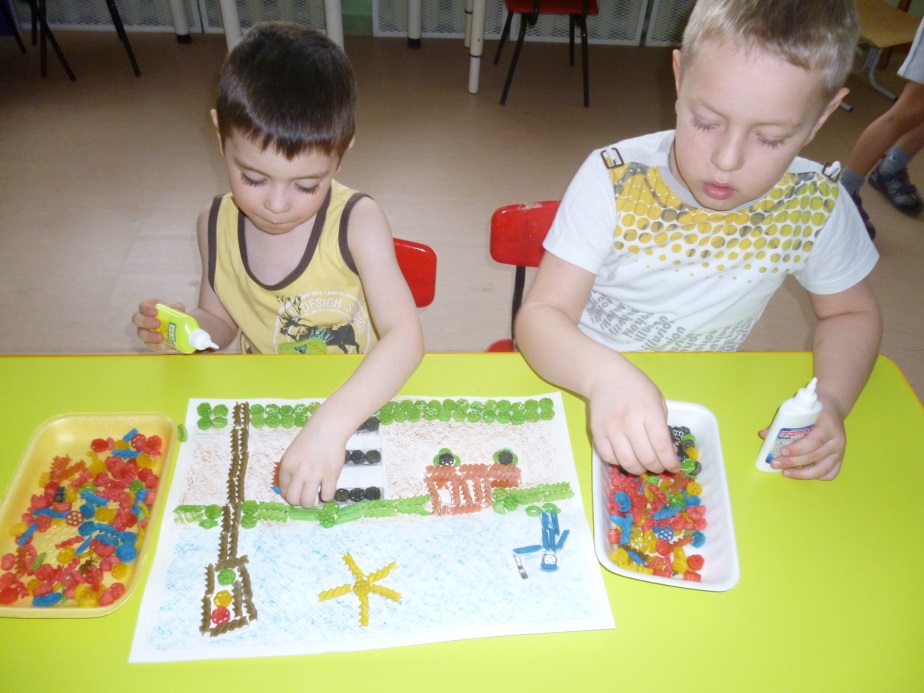 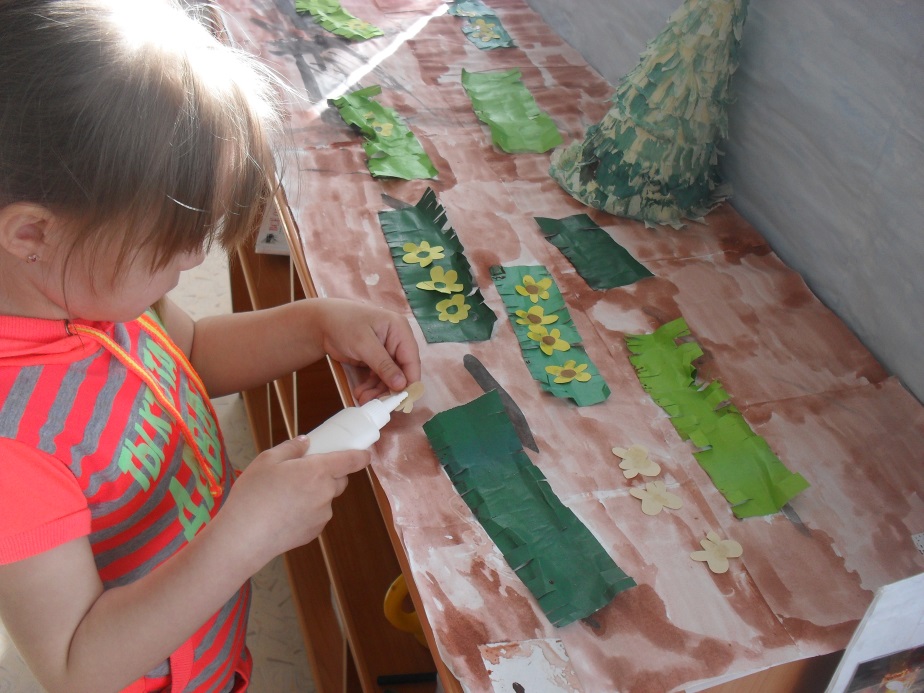 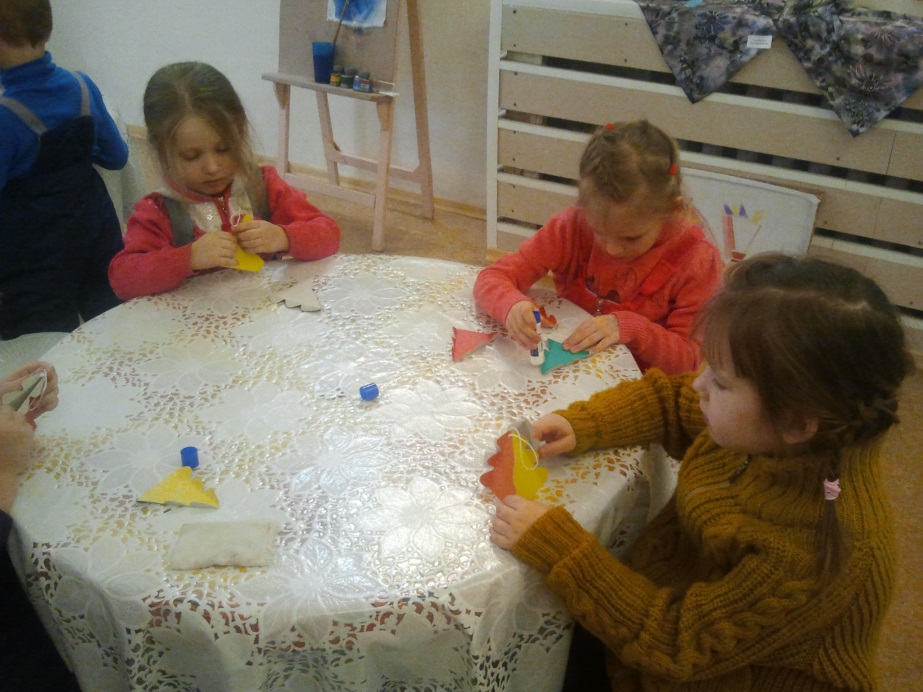 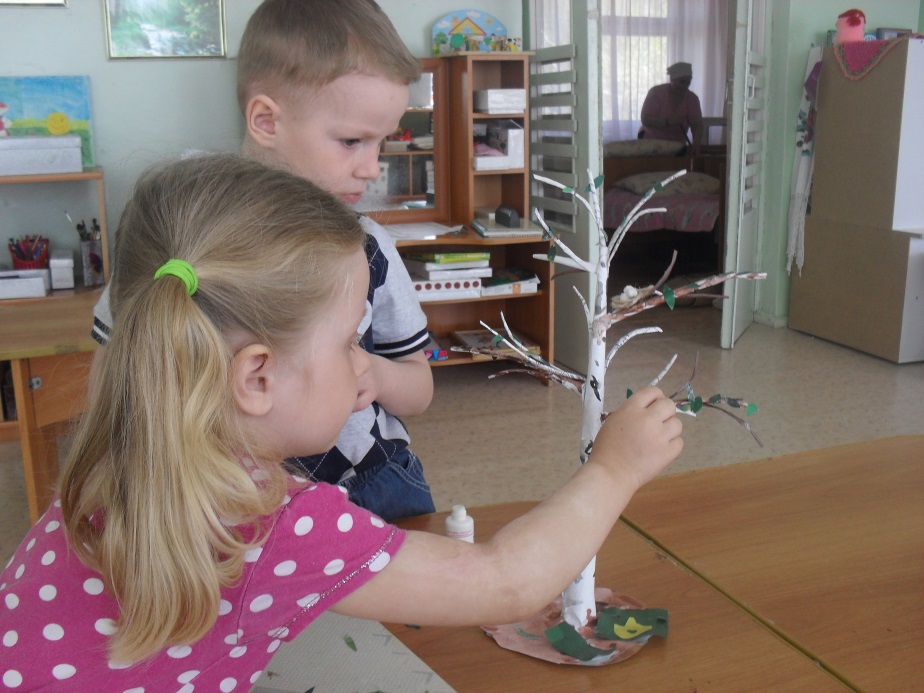 Ознакомление с трудом взрослых
Формировать первичные представления о труде взрослых;
 Показать детям результаты труда, его общественную значимость;
 Формировать бережное отношение к тому, что сделано руками человека.
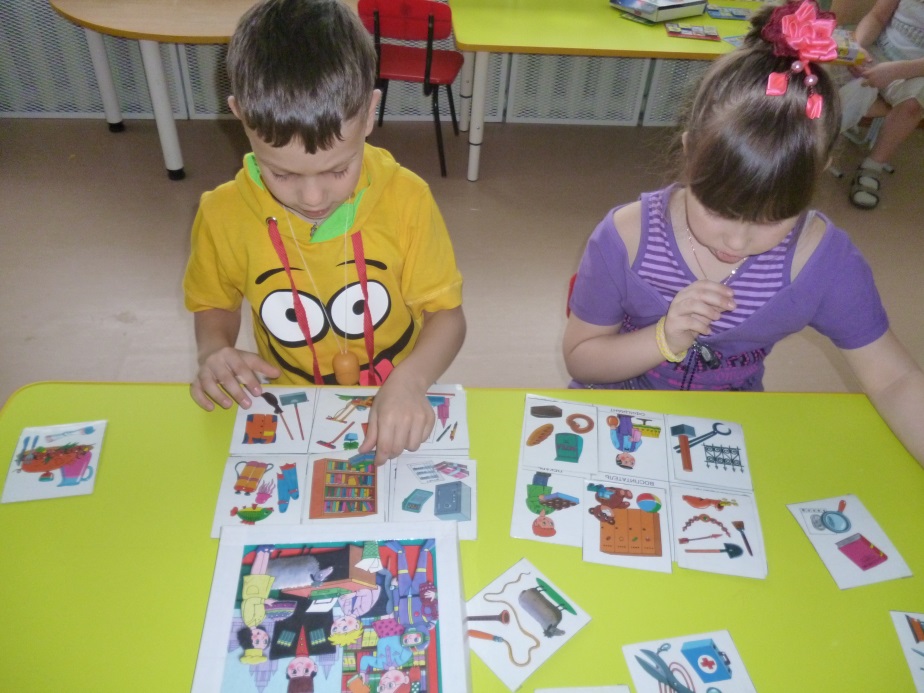 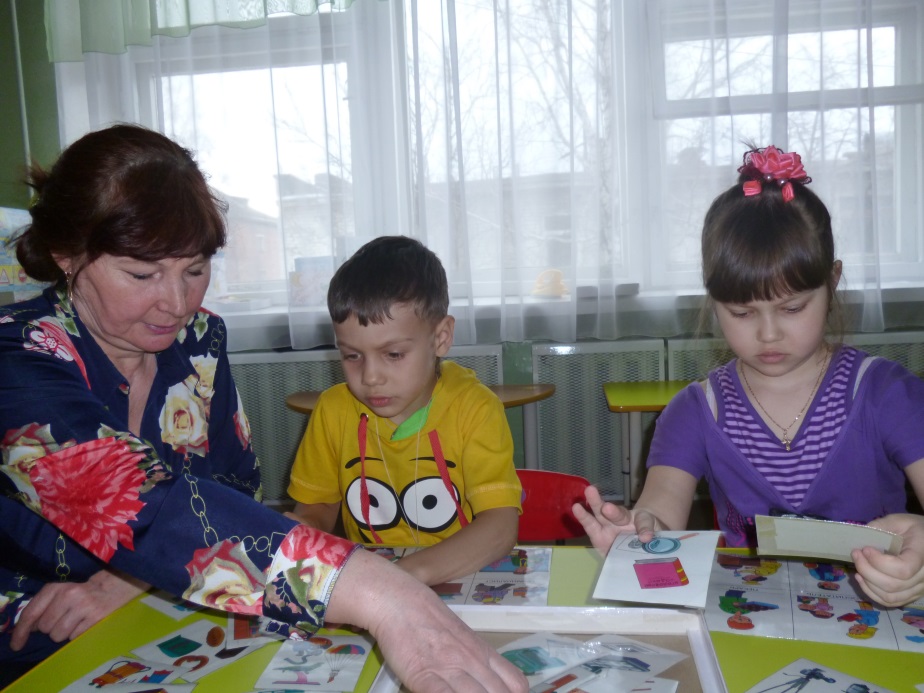 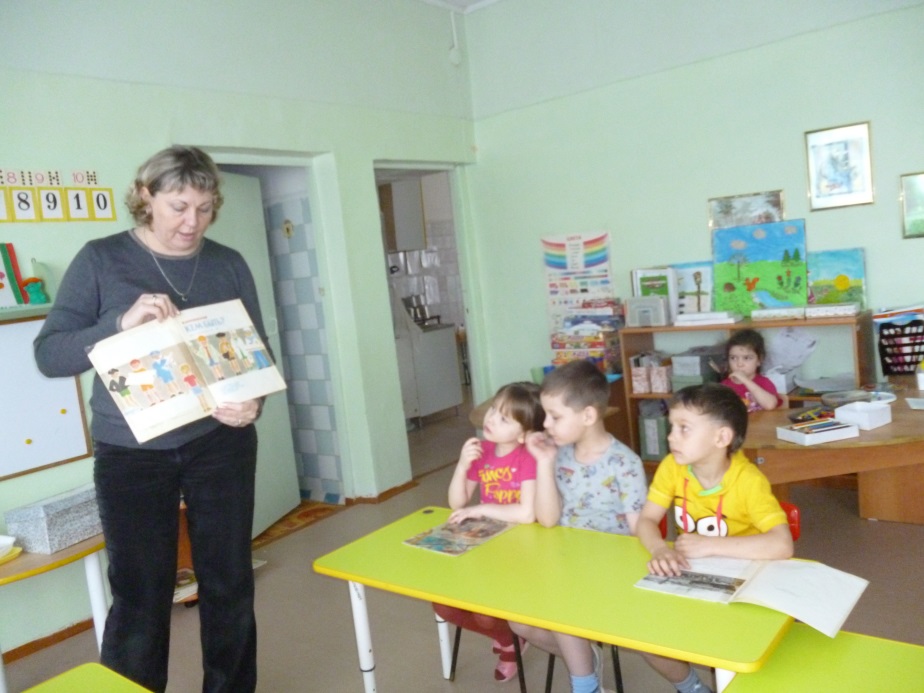 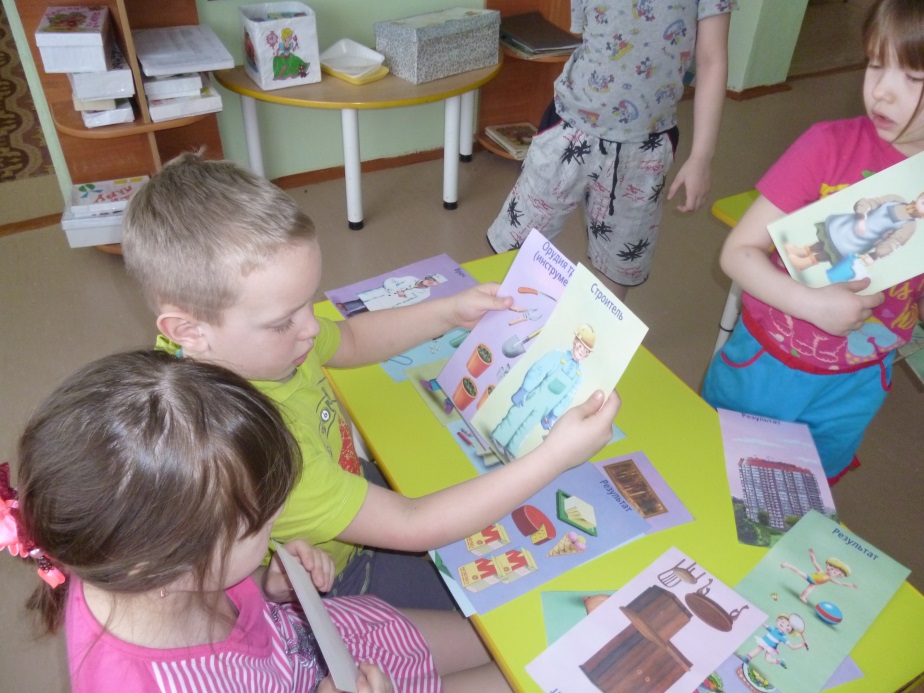 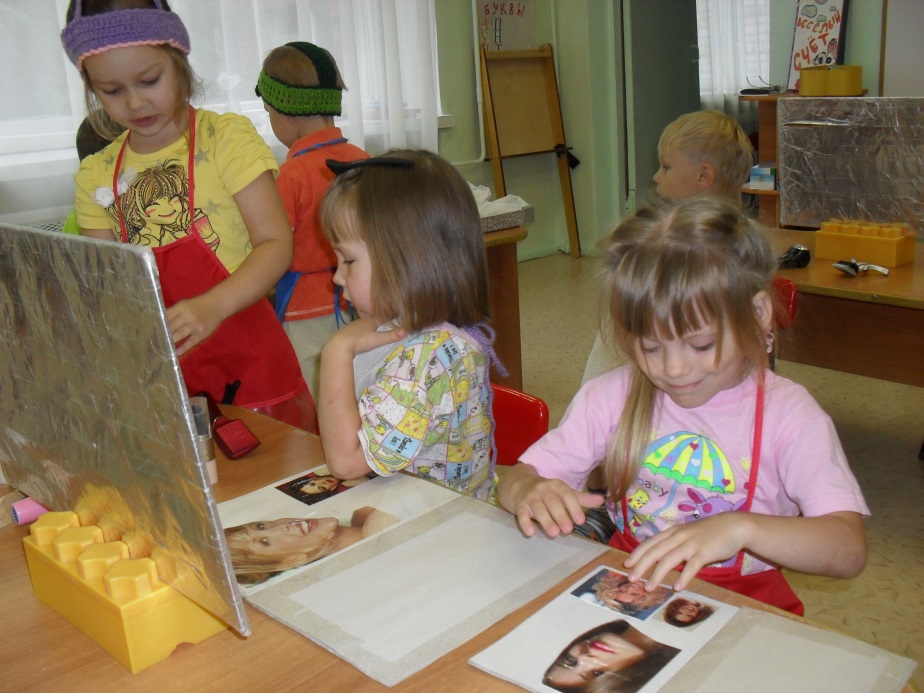 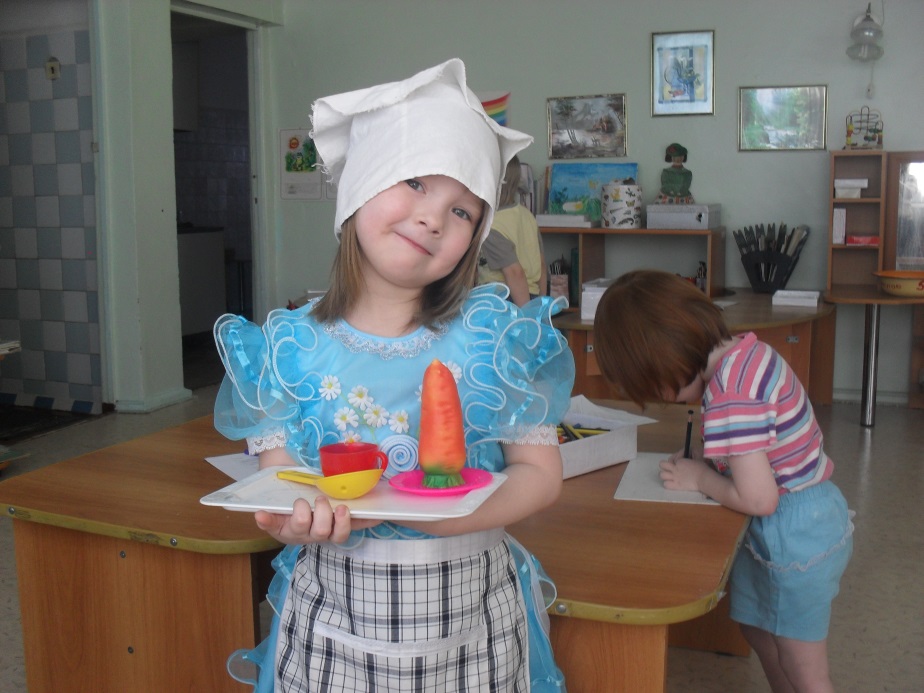 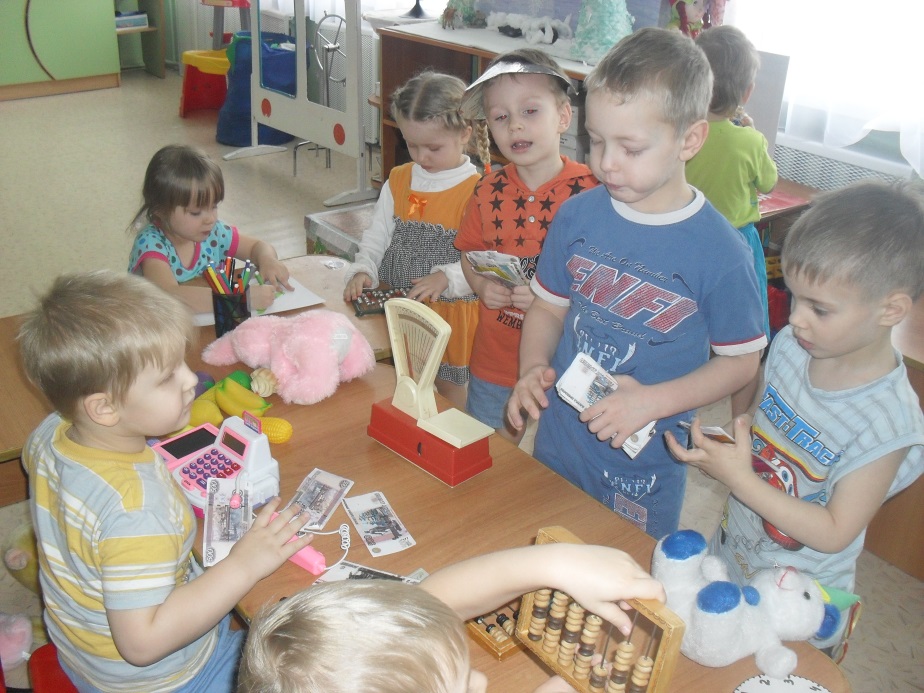 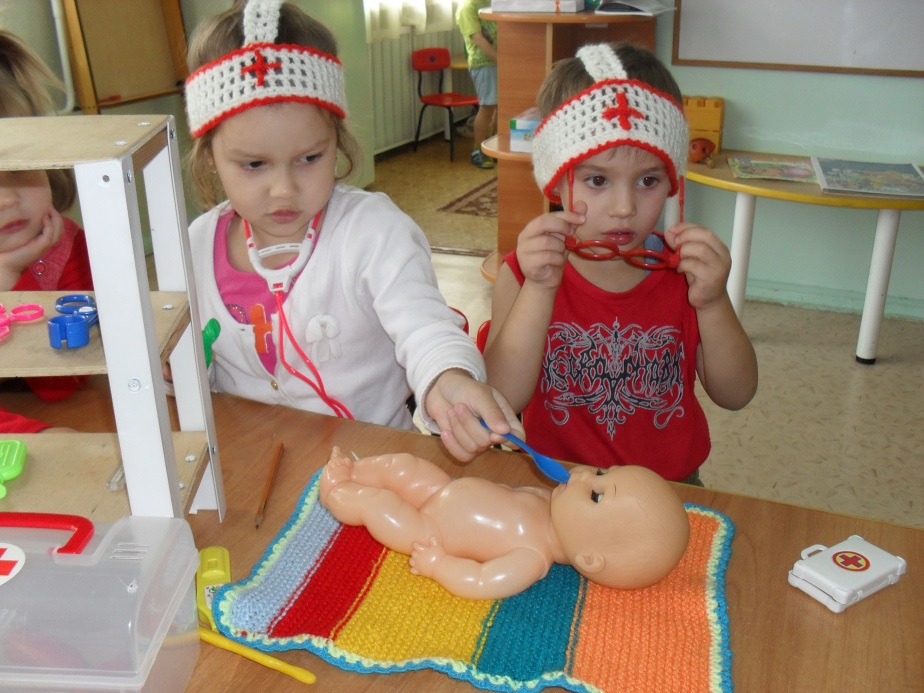 ПОРУЧЕНИЯ
Воспитывать положительное отношение к труду, желание выполнять посильные поручения;
 Осознание детьми обязанности и постоянства заботы об окружающих;
Формирование социальных мотивов деятельности (долга, ответственности за выполнение задания).
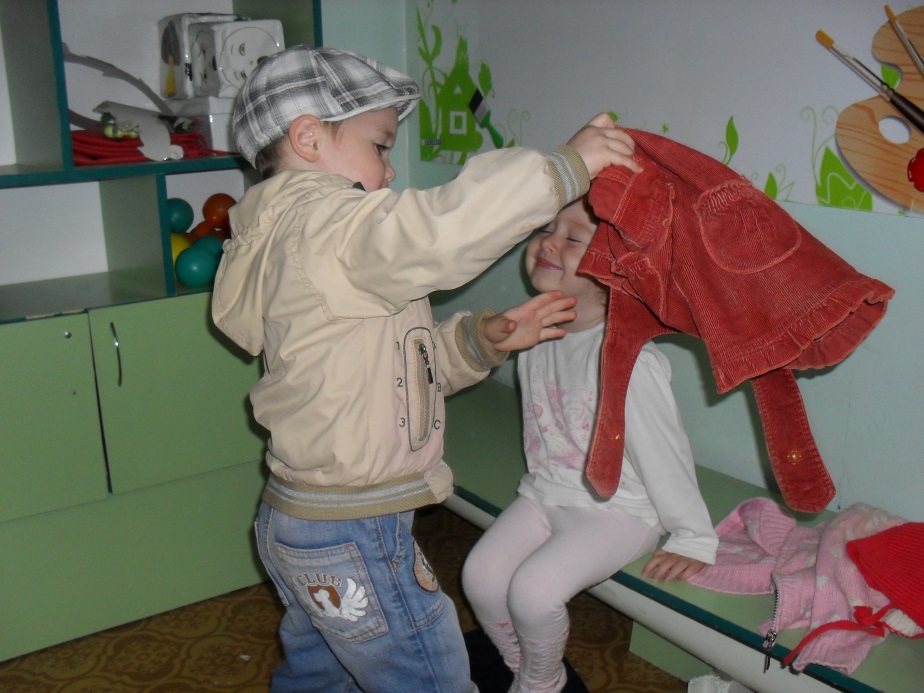 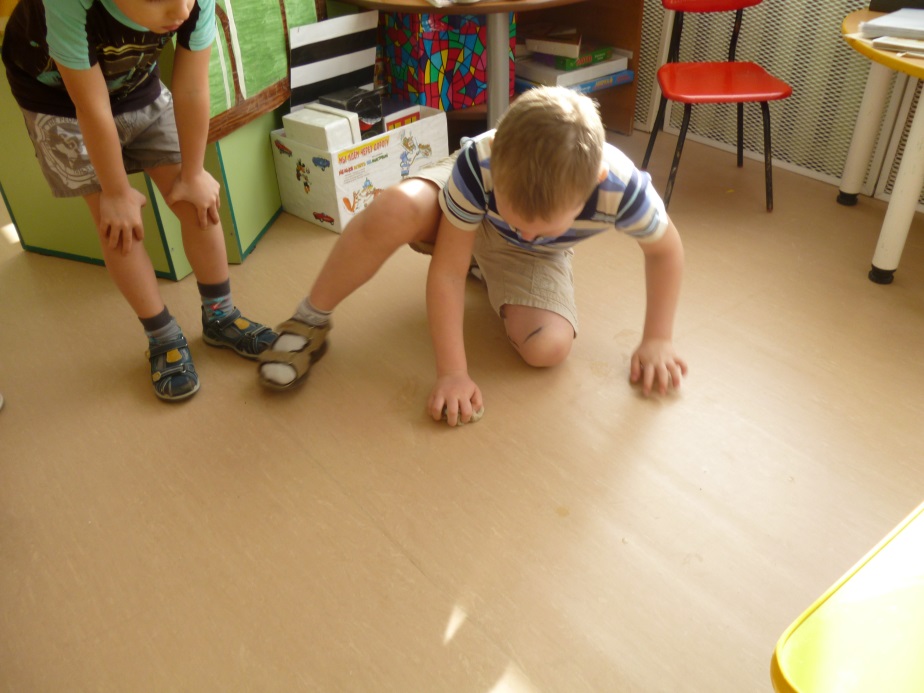 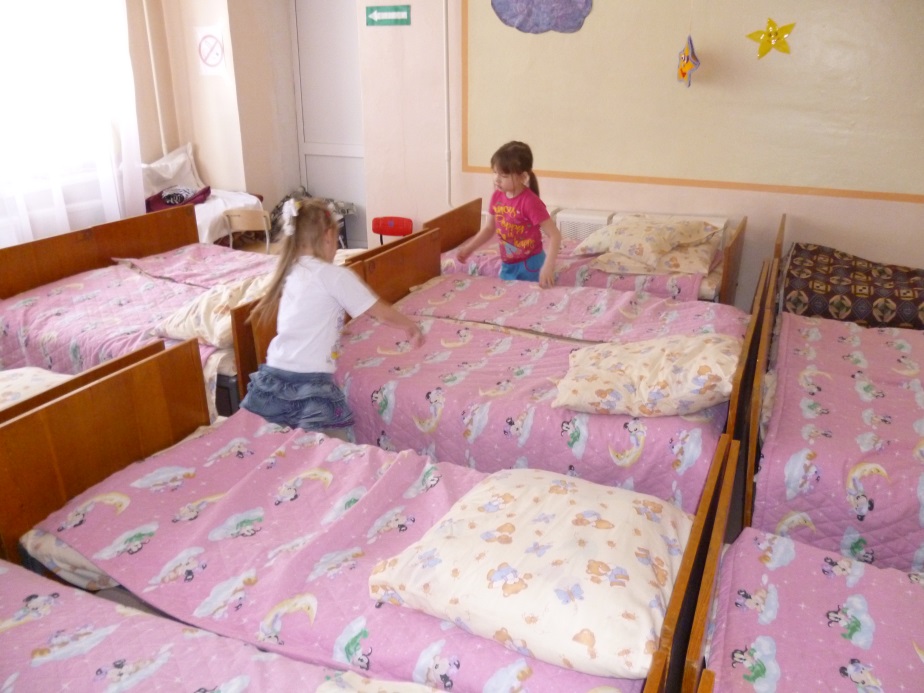 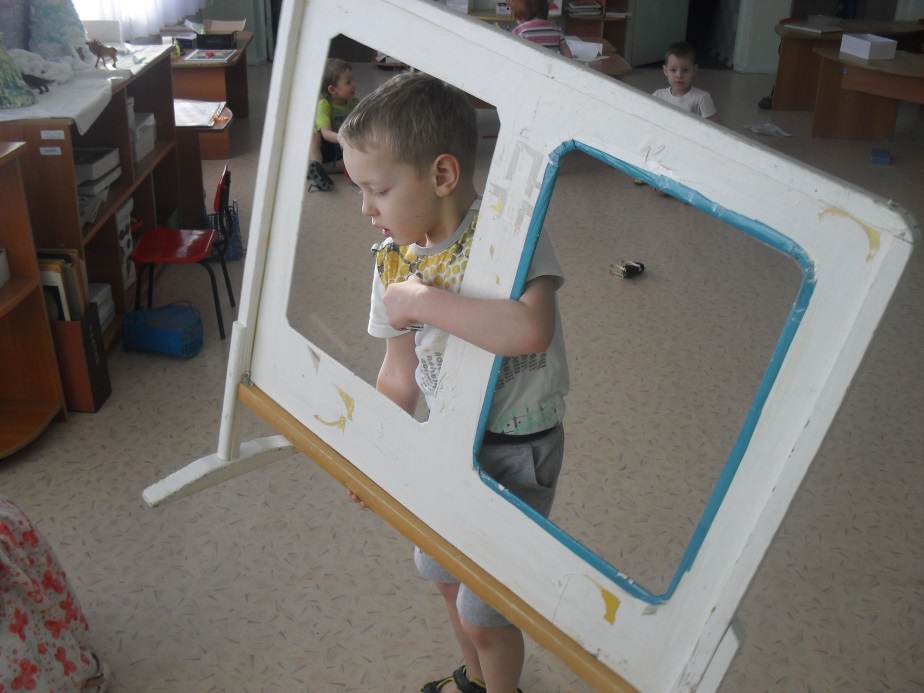 СПАСИБО ЗА ВНИМАНИЕ!